1
DHN ATLANTIC Project CaladriusCAPT Brian L. FeldmanNMC Portsmouth, Director
QPP-28890Project Caladrius - Performance
2
OPR: Jen Caruso (JKSA)
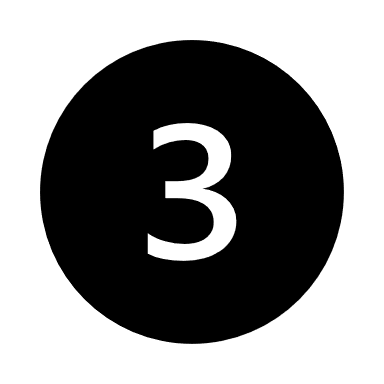 Measure of Effectiveness: 
Recapture care that is deferred to network (>15%)
Reduction in Bag 2 costs by 15%
Increase KSA completion across corps with goal to increase CCCT by 25%
NMCP JKSA Clinical Activity baseline (Dec 2022 – Nov 2023)
Data source: 
Number of Inpatient Admissions
US average network inpatient care cost/admission*
JKSA Dashboards
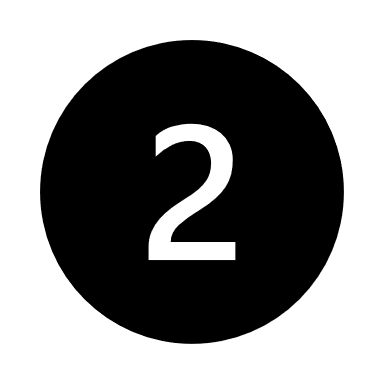 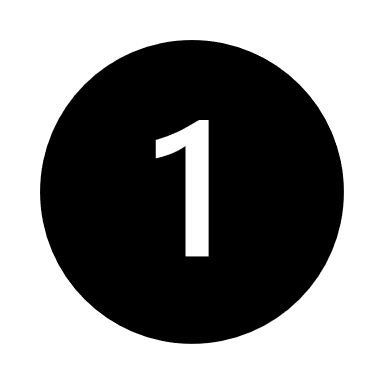 [Speaker Notes: -2021 A3 design targeted patient satisfaction JOES/TRISS, JKSAs, and bag 2 cost avoidance as performance metrics that would improve in the ideal state
-Recommend targeting TRISS and specific questionnaire to be deployed as all patients will be in an inpatient status
-JKSA data will need to be monitored overtime, to date it is not possible to pull skills gained from each individual patient – more information on the next slide in the notes section
-Current cost avoidance $ amount is based on the cost of an NMCP admission for the initial patient. Will need Humana/DHA support to convert this figure into a local network civilian healthcare cost for the same admission

*Cost methodology: Using average cost of care, US2 = $63,525.00 (daily $3,025.00) or $2,692.01 MORE than NMCP
Most recent data from 2022 from Kaiser Family Foundation (KFF), from https://www.kff.org/health-costs/state-indicator/expenses-per-inpatient-day/?currentTimeframe=0&sortModel=%7B%22colId%22:%22Location%22,%22sort%22:%22asc%22%7D) average cost of care in the United States is $3,025.00.]
QPP-28890Project Caladrius - POA&M
3
OPR: Jen Caruso (JKSA)
Funding Provided: $7.370M
Funding Requested: $5M
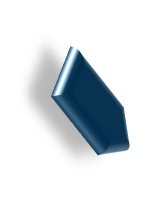 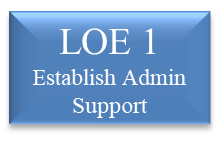 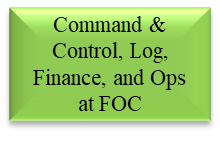 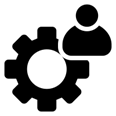 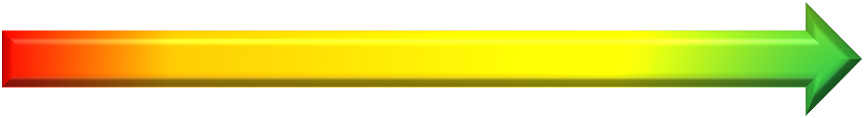 Caladrius C2 established
SOPs and Patient Care protocols developed and implemented
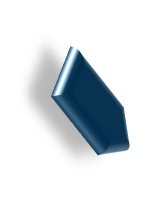 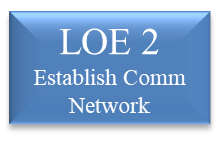 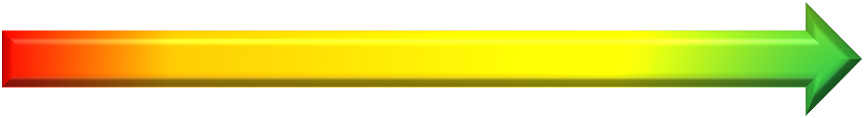 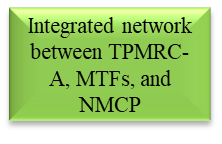 Current operations utilize GTP for patient movement for communication between MTFs and NMCP
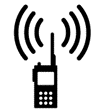 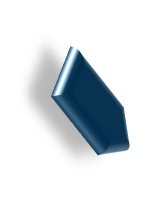 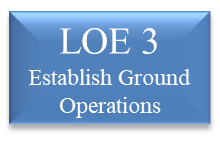 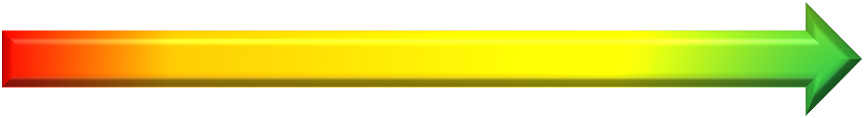 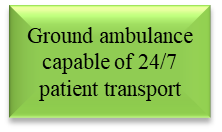 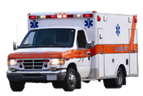 Ground transport team established at NMCP
Contract Paramedic award est 13 March 24, new EMS vehicles arrived Nov 2023
[Speaker Notes: Two type 1 ambulances, staffed by ADSMs, 200-mile radius from NMCP 
120 ADSMs trained to date in ambulance-based enroute care, to include Corpsmen (NREMT certified), Respiratory Therapists, Registered Nurses, and Emergency Medicine Residents
Development and launch of quarterly Emergency Medical Technician (EMT) refresher course to prepare Corpsmen for the National Registry exam to self-sustain enroute care teams
22 EMTs certified to date
Other disciplines and specialties can schedule ride-along time for enroute care exposure (i.e., Pediatrics, USNS COMFORT staff, etc.)


Current BLS/ALS coverage constrained by AD staffing, will be 24/7 once contractors on board]
QPP-28890Project Caladrius - POA&M
4
OPR: Jen Caruso (JKSA)
Funding Provided: $7.370M
Funding Requested: $5M
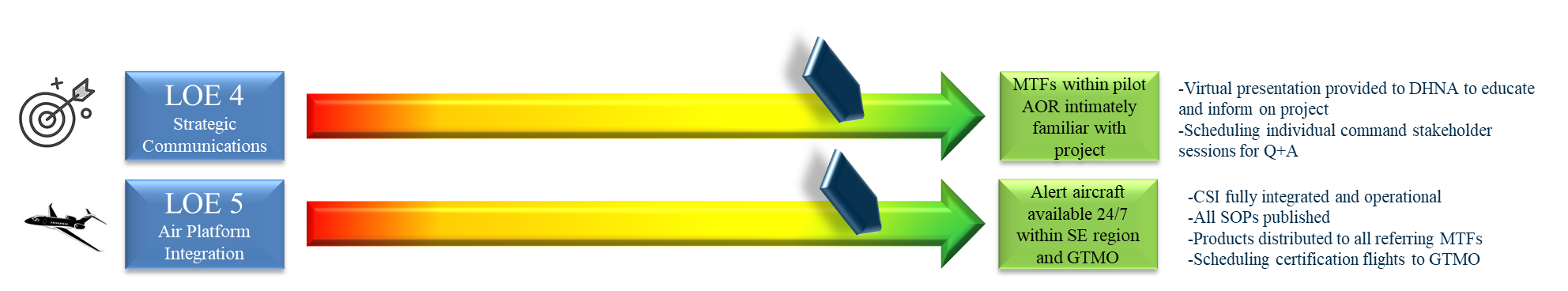 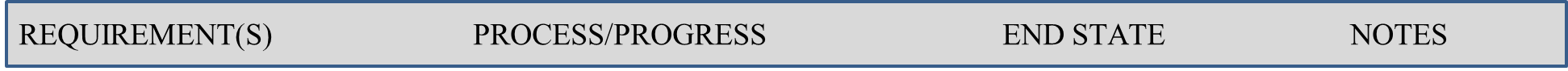 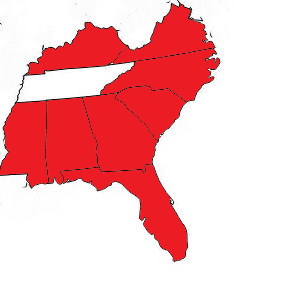 Diagnosis High Pay Off Target List
Neurological/Neurosurgical
Cardiopulmonary & Circulatory 
Advanced/complicated malignancies
Axial & Appendicular fractures
Complex diseases of the digestive & hepatobiliary systems
[Speaker Notes: LOE 4 - Individual MTF sessions being scheduled during the month of February
LOE  5- Pilot completing certification flights in Feb to be allowed to land at GTMO due to air space restrictions]
Resource Overview
5
[Speaker Notes: NMCP provided the additional funding to cover both the final contract award and STSS fee from FY23 contract de-obligation efforts. 

Contract awarded to CSI Aviation Inc

STSS fee for FY23 is 0.57% of the FY23 award amount]
Resource Execution
6
[Speaker Notes: DHA direct funding support (FY24 UFR and 25-28 est) highlighted in red.

NMCP is supporting the Transfer Center for Caladrius from its current staffing, equipment, and supplies which are sunk cost estimated at $1.441M for FY24.    

Contract FTE – 10 paramedics – 12-month base (POP start 13 March) with three option years required to support Trauma and recapture capture.  

Active Duty FTE – currently no dedicated FTEs.  If sustained, will need 8 FTEs dedicated active duty for the Transfer Center and 10 FTEs (2 full time and 8 staffed from rotations) for ground transportation.  

Equipment – FY28 est lifecycle replacement for Zoll defibrillators purchased FY23 

Travel – patient travel TBD for commercial air return flights to home duty station.  NMCP to fund to capture all cost during pilot with $0 YTD patient travel expenses for this project.  

Other- Ambulance lease will continue regardless as we are utilizing for local recapture and ground IFT – sunk cost

NMCP’s UBO created insurance bill first patient at $62k; assessing the conversion to cost avoidance if admission was at local civilian hospital

Notes:  1) 6% inflation used for FYs 25-28 estimates. Exceptions – aircraft contract FY24 is the option year (FY25-28 adds 6%) and paramedic contract is the anticipated contract award amount by FY
            2) MILPERS estimate completed using DOD Active Duty Composite Rates for FYs 22-24, 6% inflation FYs 25-28.  8 E3s supporting Transfer Center; 2 E5s and 8 E4s supporting Ground Transportation]
COA 1:  Sustain Funding and Continue Monitoring
7
COA 3:  Stop Funding
8
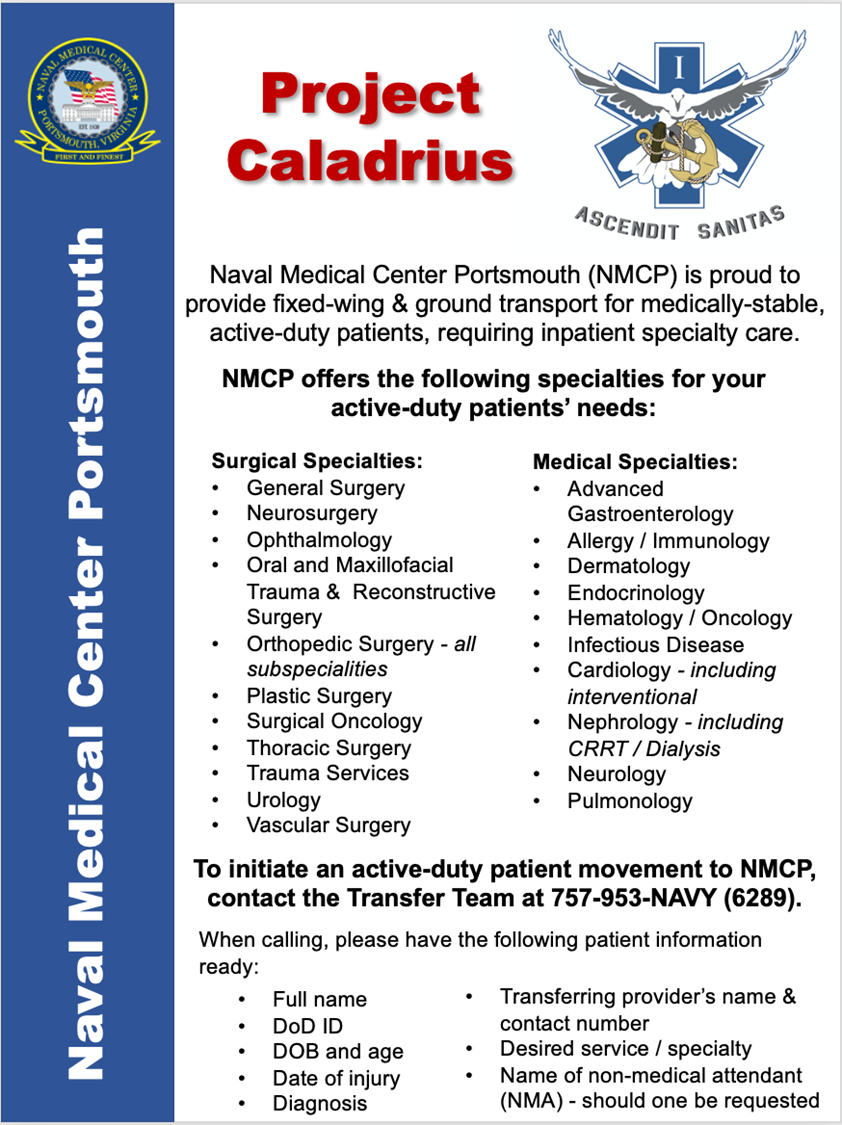 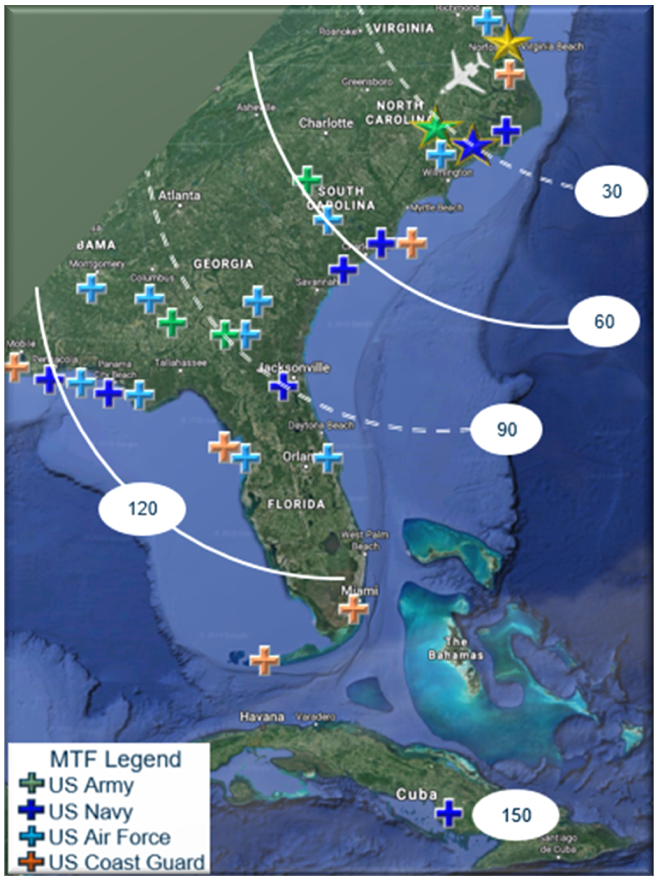 9
QPP-28890Project Caladrius - Performance
10
OPR: Jen Caruso (JKSA)
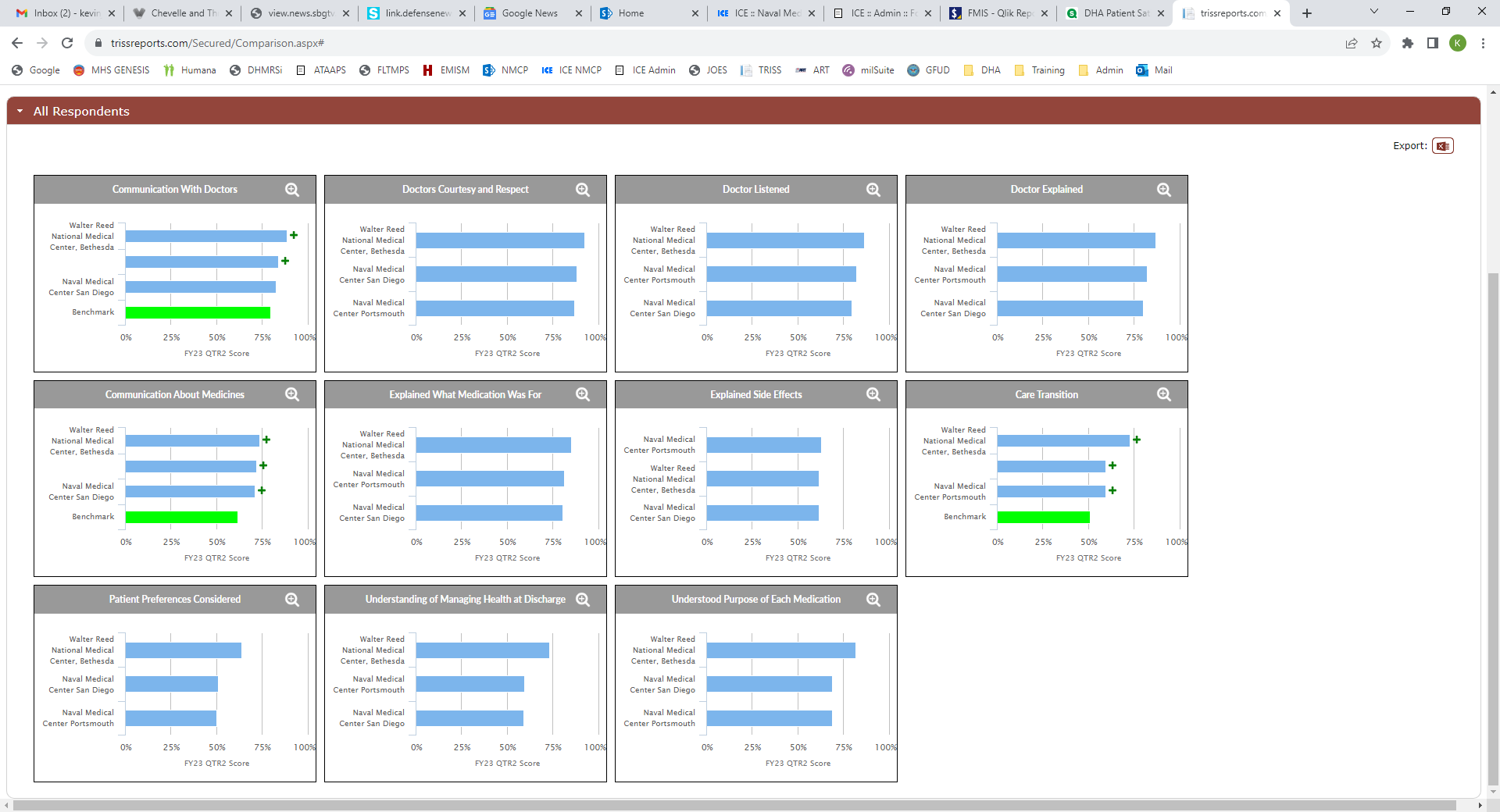 [Speaker Notes: 1) Baseline TRISS data
2) Will monitor overtime, developing Caladrius specific questionnaire to better understand the patient satisfaction impact]